Starting out with Python
Fifth Edition
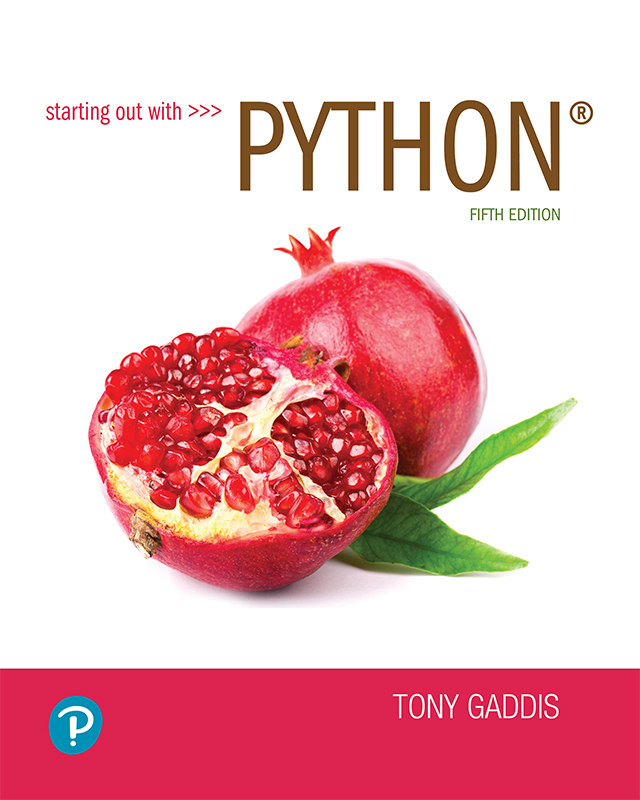 Chapter 10
Classes and Object-Oriented Programming
Copyright © 2021, 2018, 2015 Pearson Education, Inc. All Rights Reserved
Topics
Procedural and Object-Oriented Programming
Classes
Working with Instances
Techniques for Designing Classes
Procedural Programming
Procedural programming: writing programs made of functions that perform specific tasks
Procedures typically operate on data items that are separate from the procedures
Data items commonly passed from one procedure to another
Focus: to create procedures that operate on the program’s data
Object-Oriented Programming (1 of 4)
Object-oriented programming: focused on creating objects
Object: entity that contains data and procedures
Data is known as data attributes and procedures are known as methods
Methods perform operations on the data attributes
Encapsulation: combining data and code into a single object
Object-Oriented Programming (2 of 4)
Figure 10-1 An object contains data attributes and methods
Object-Oriented Programming (3 of 4)
Data hiding: object’s data attributes are hidden from code outside the object
Access restricted to the object’s methods
Protects from accidental corruption
Outside code does not need to know internal structure of the object
Object reusability: the same object can be used in different programs 
Example: 3D image object can be used for architecture and game programming
Object-Oriented Programming (4 of 4)
Figure 10-2 Code outside the object interacts with the object’s methods
An Everyday Example of an Object
Data attributes: define the state of an object
Example: clock object would have second, minute, and hour data attributes
Public methods: allow external code to manipulate the object
Example: set_time, set_alarm_time
Private methods: used for object’s inner workings
Classes (1 of 3)
Class: code that specifies the data attributes and methods of a particular type of object
Similar to a blueprint of a house or a cookie cutter
Instance: an object created from a class
Similar to a specific house built according to the blueprint or a specific cookie
There can be many instances of one class
Classes (2 of 3)
Figure 10-3 A blueprint and houses built from the blueprint
Classes (3 of 3)
Figure 10-4 The housefly and mosquito objects are instances of the Insect class
Class Definitions (1 of 4)
Class definition: set of statements that define a class’s methods and data attributes
Format: begin with class Class_name:
Class names often start with uppercase letter
Method definition like any other python function definition
self parameter: required in every method in the class – references the specific object that the method is working on
Class Definitions (2 of 4)
Initializer method: automatically executed when an instance of the class is created
Initializes object’s data attributes and assigns self parameter to the object that was just created
Format: def __init__ (self):
Usually the first method in a class definition
Class Definitions (3 of 4)
Figure 10-5 Actions caused by the Coin() expression
Class Definitions (4 of 4)
To create a new instance of a class call the initializer method
Format: My_instance = Class_Name()
To call any of the class methods using the created instance, use dot notation
Format: My_instance.method()
Because the self parameter references the specific instance of the object, the method will affect this instance
Reference to self is passed automatically
Hiding Attributes and Storing Classes in Modules
An object’s data attributes should be private
To make sure of this, place two underscores (__) in front of attribute name
Example: __current_minute
Classes can be stored in modules
Filename for module must end in .py
Module can be imported to programs that use the class
The BankAccount Class – More About Classes
Class methods can have multiple parameters in addition to self
For __init__, parameters needed to create an instance of the class 
Example: a BankAccount object is created with a  balance
When called, the initializer method receives a value to be assigned to a __balance attribute
For other methods, parameters needed to perform required task
Example: deposit method amount to be deposited
The __str__ method
Object’s state: the values of the object’s attribute at a given moment
__str__ method: displays the object’s state
Automatically called when the object is passed as an argument to the print function
Automatically called when the object is passed as an argument to the str function
Working With Instances (1 of 3)
Instance attribute: belongs to a specific instance of a class
Created when a method uses the self parameter to create an attribute
If many instances of a class are created, each would have its own set of attributes
Working With Instances (2 of 3)
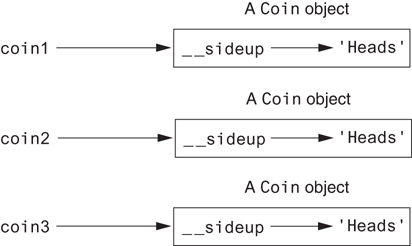 Figure 10-7 The coin1, coin2, and coin3 variables reference three Coin objects
Working With Instances (3 of 3)
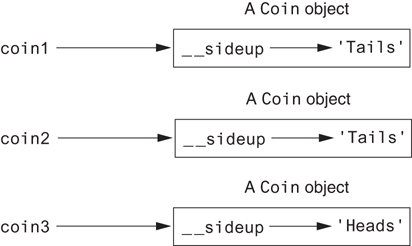 Figure 10-8 The objects after the toss method
Accessor and Mutator Methods
Typically, all of a class’s data attributes are private and provide methods to access and change them
Accessor methods: return a value from a class’s attribute without changing it
Safe way for code outside the class to retrieve the value of attributes
Mutator methods: store or change the value of a data attribute
Passing Objects as Arguments
Methods and functions often need to accept objects as arguments
When you pass an object as an argument, you are actually passing a reference to the object
The receiving method or function has access to the actual object
Methods of the object can be called within the receiving function or method, and data attributes may be changed using mutator methods
Techniques for Designing Classes (1 of 3)
UML diagram: standard diagrams for graphically depicting object-oriented systems
Stands for Unified Modeling Language
General layout: box divided into three sections:
Top section: name of the class
Middle section: list of data attributes
Bottom section: list of class methods
Techniques for Designing Classes (2 of 3)
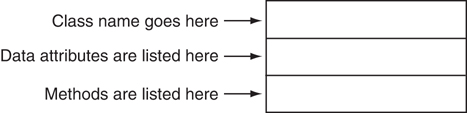 Figure 10-9 General layout of a UML diagram for a class
Techniques for Designing Classes (3 of 3)
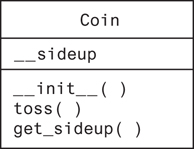 Figure 10-10 UML diagram for the Coin class
Finding the Classes in a Problem (1 of 4)
When developing object oriented program, first goal is to identify classes
Typically involves identifying the real-world objects that are in the problem
Technique for identifying classes:
Get written description of the problem domain
Identify all nouns in the description, each of which is a potential class
Refine the list to include only classes that are relevant to the problem
Finding the Classes in a Problem (2 of 4)
Get written description of the problem domain
May be written by you or by an expert
Should include any or all of the following:
Physical objects simulated by the program
The role played by a person 
The result of a business event
Recordkeeping items
Finding the Classes in a Problem (3 of 4)
Identify all nouns in the description, each of which is a potential class
Should include noun phrases and pronouns
Some nouns may appear twice
Finding the Classes in a Problem (4 of 4)
Refine the list to include only classes that are relevant to the problem
Remove nouns that mean the same thing
Remove nouns that represent items that the program does not need to be concerned with
Remove nouns that represent objects, not classes
Remove nouns that represent simple values that can be assigned to a variable
Identifying a Class’s Responsibilities
A classes responsibilities are:
The things the class is responsible for knowing
Identifying these helps identify the class’s data attributes
The actions the class is responsible for doing
Identifying these helps identify the class’s methods
To find out a class’s responsibilities look at the problem domain
Deduce required information and actions
Summary
This chapter covered:
Procedural vs. object-oriented programming
Classes and instances 
Class definitions, including:
The self parameter
Data attributes and methods
__init__ and __str__ functions
Hiding attributes from code outside a class
Storing classes in modules
Designing classes